LIKOVNA KULTURA
UČENIČKI RADOVI 
4. RAZRED, OŠ ŽAKANJE
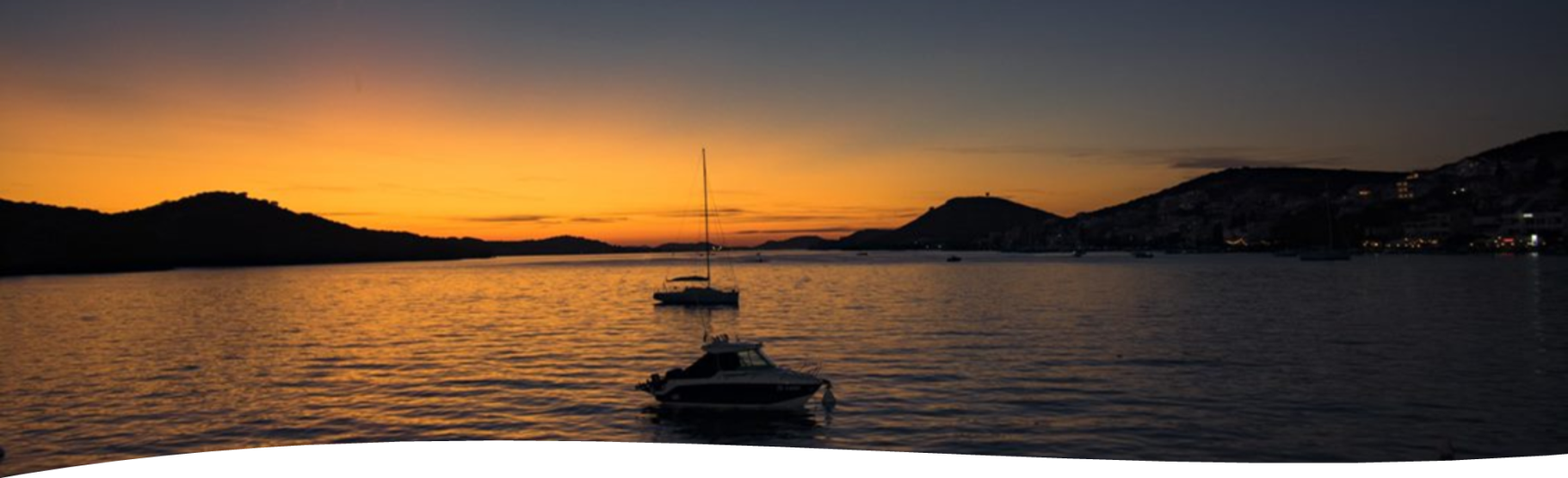 ZADATAK
TEMA: kontrast toplih i hladnih boja

MOTIV:
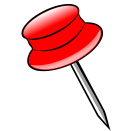 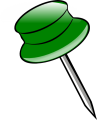 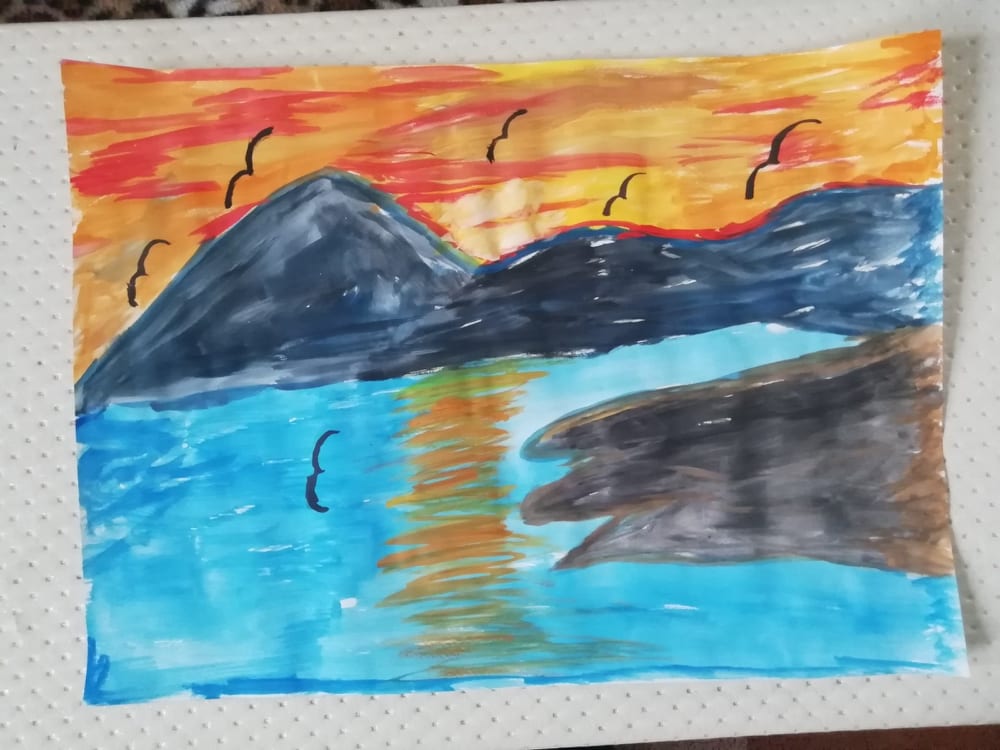 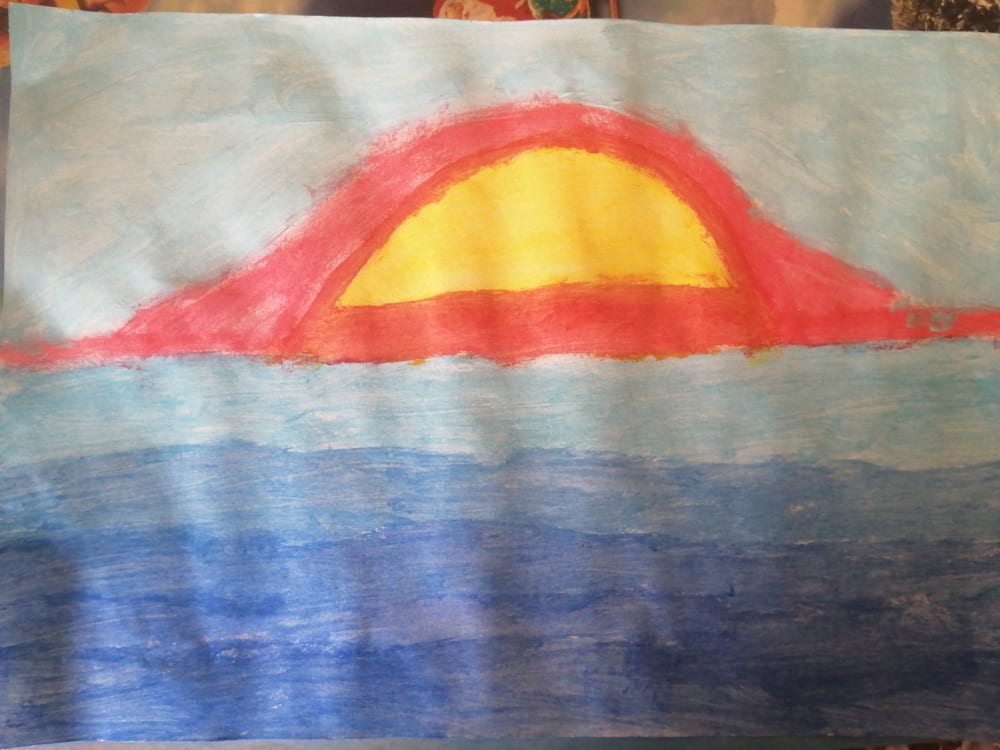 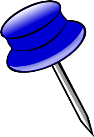 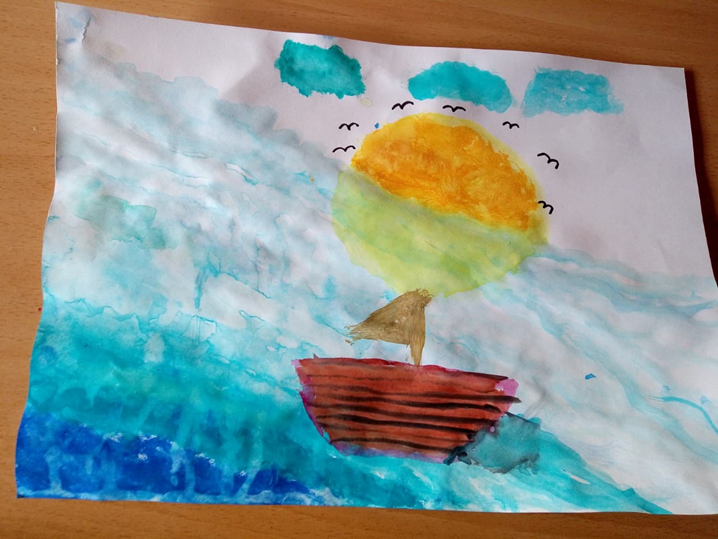 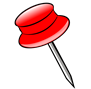 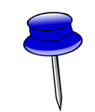 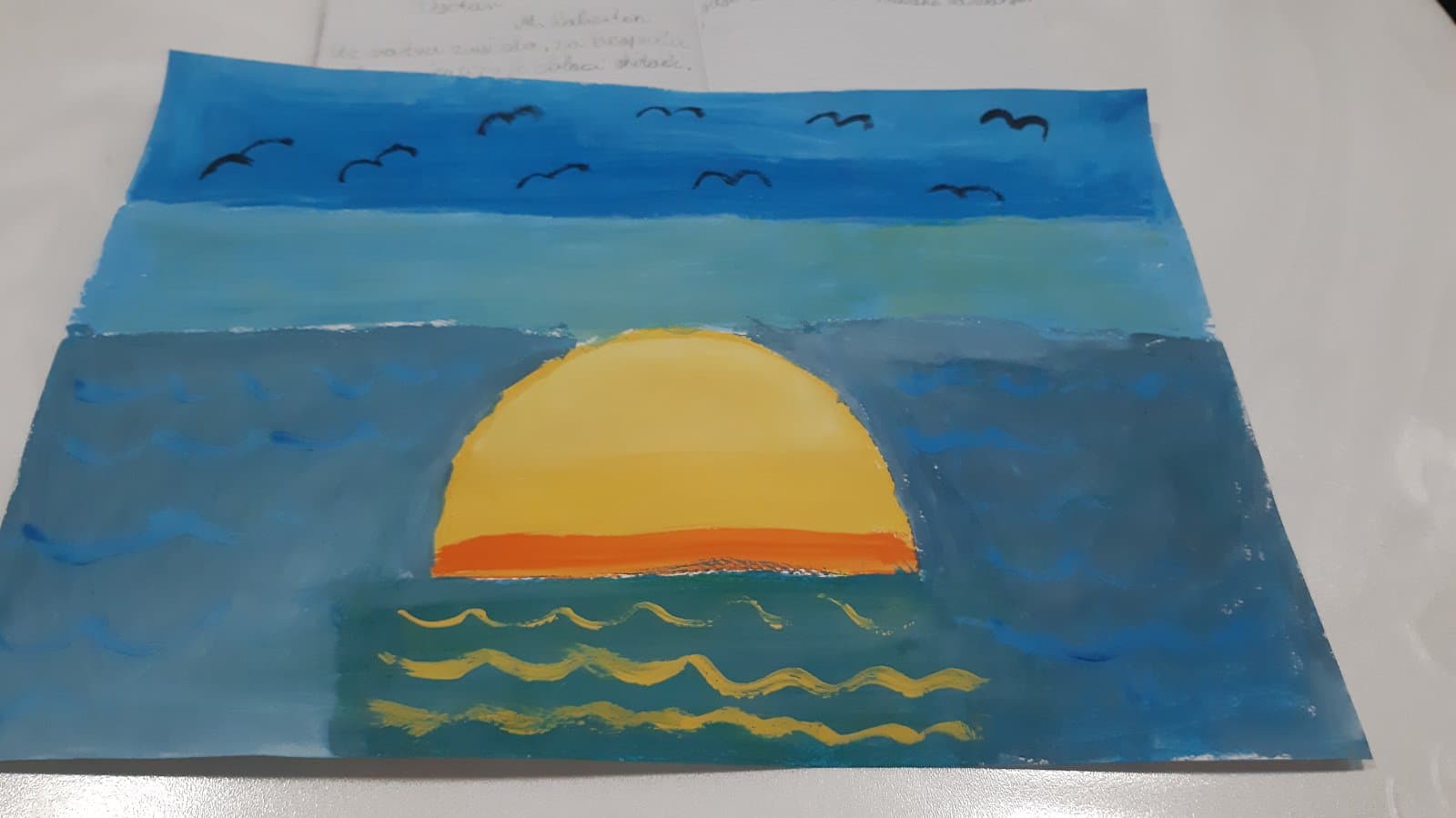 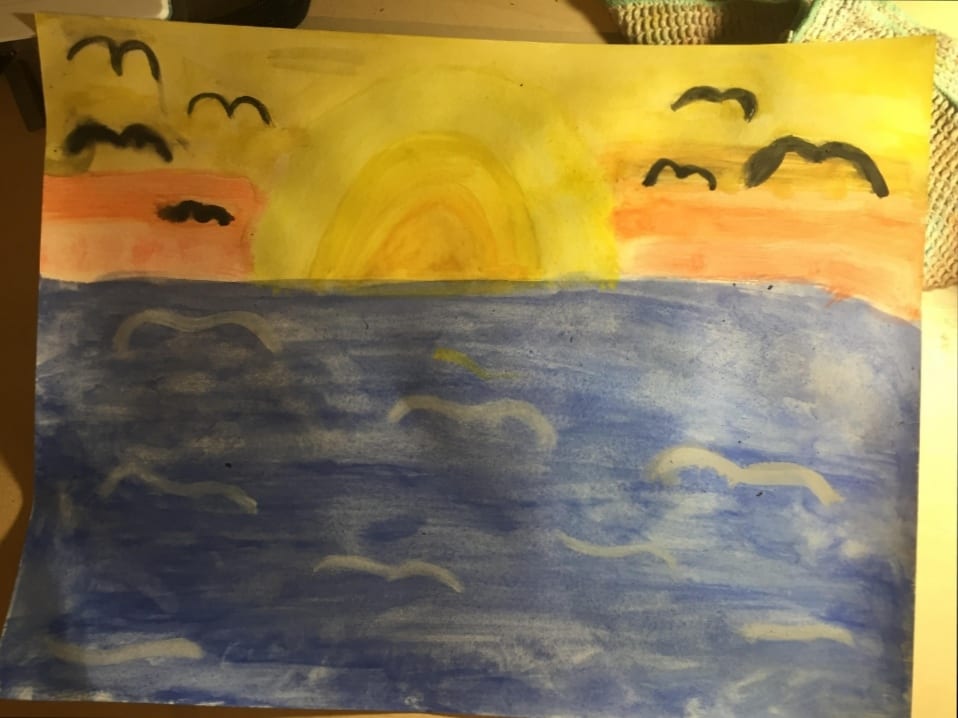 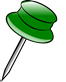 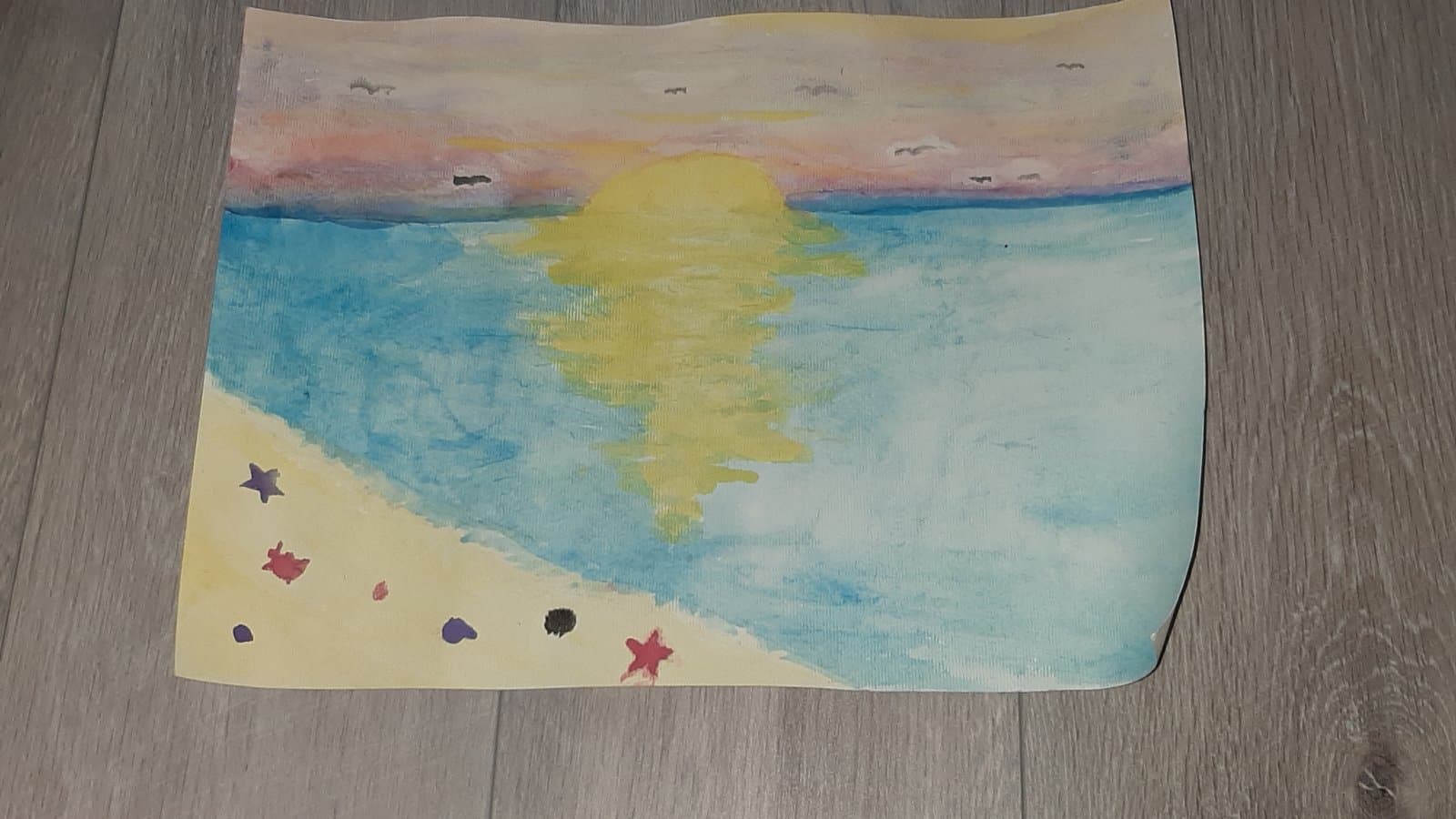 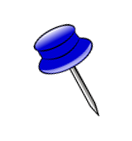 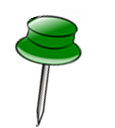 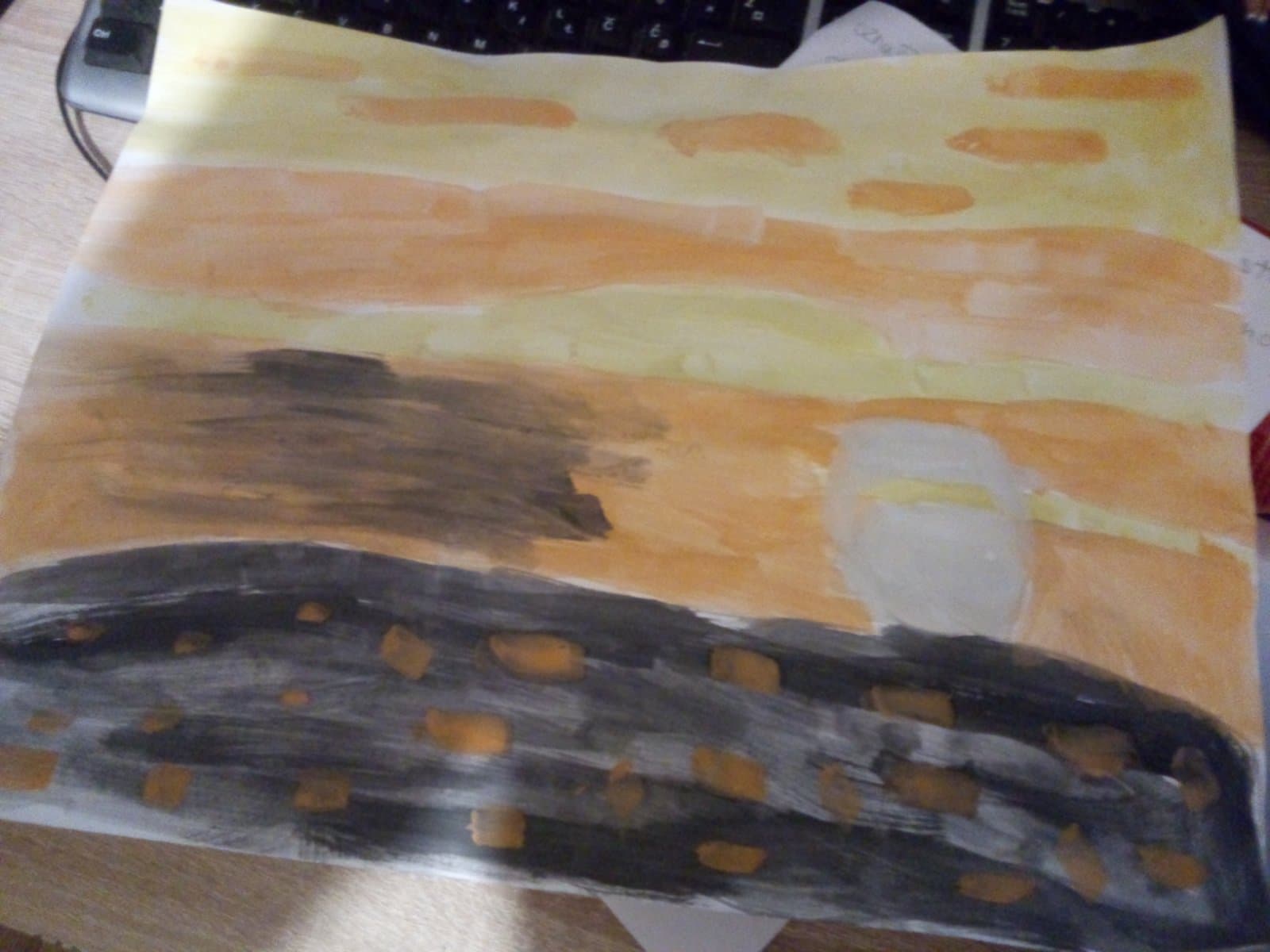 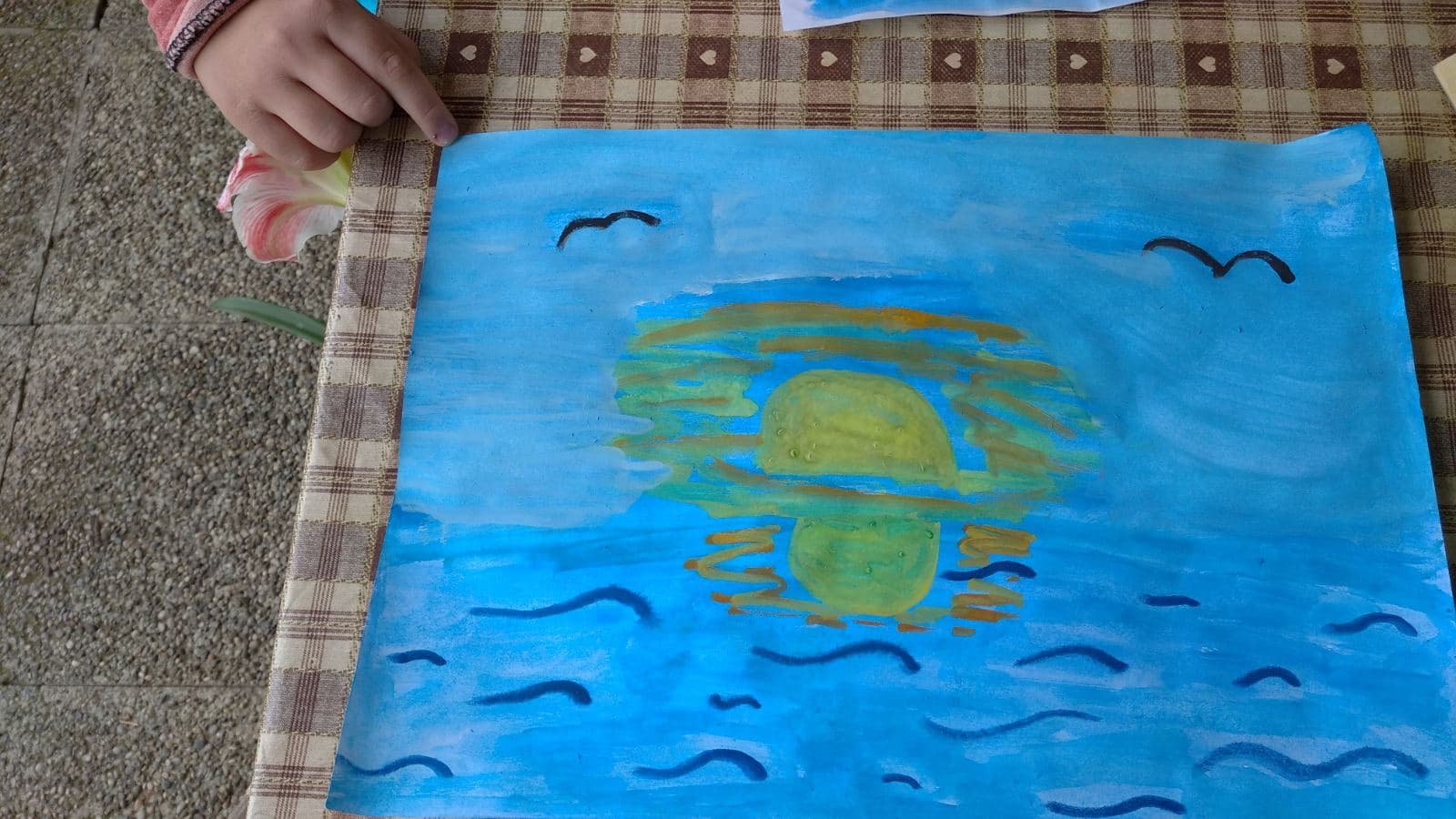 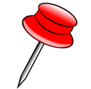 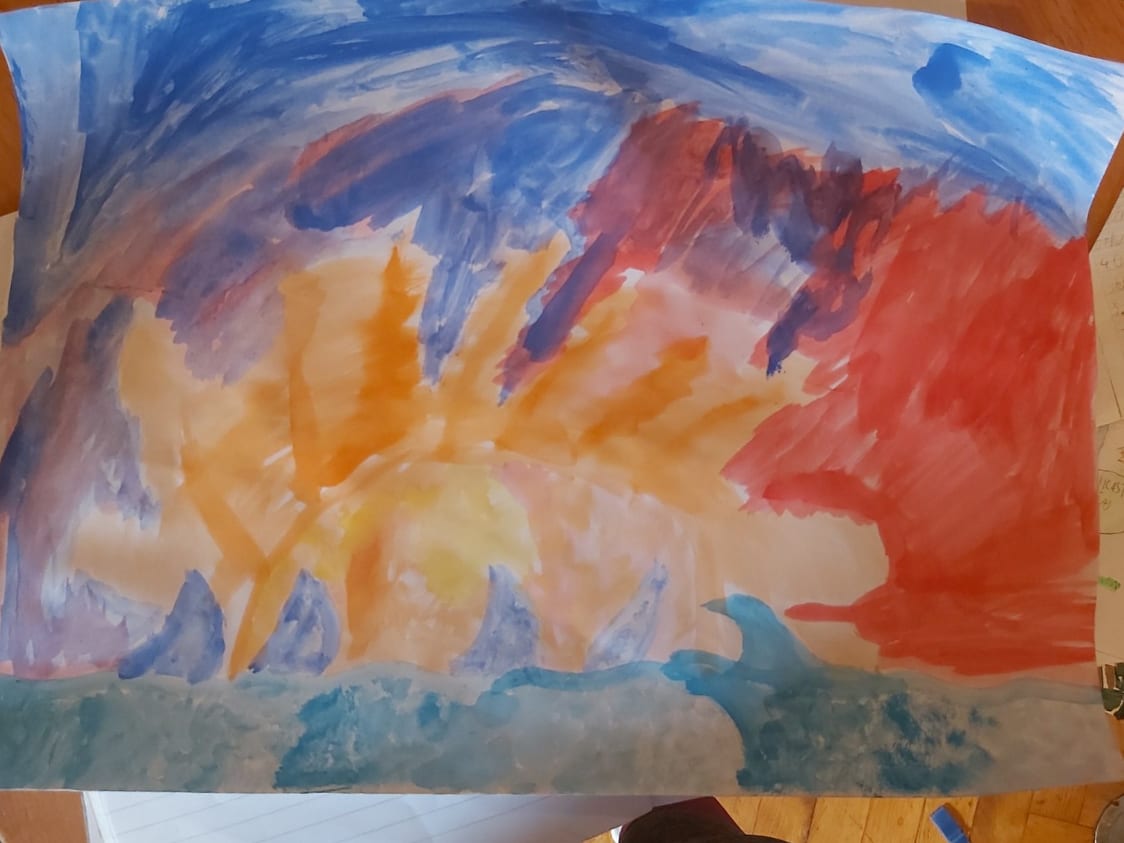 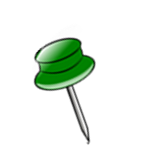 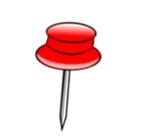 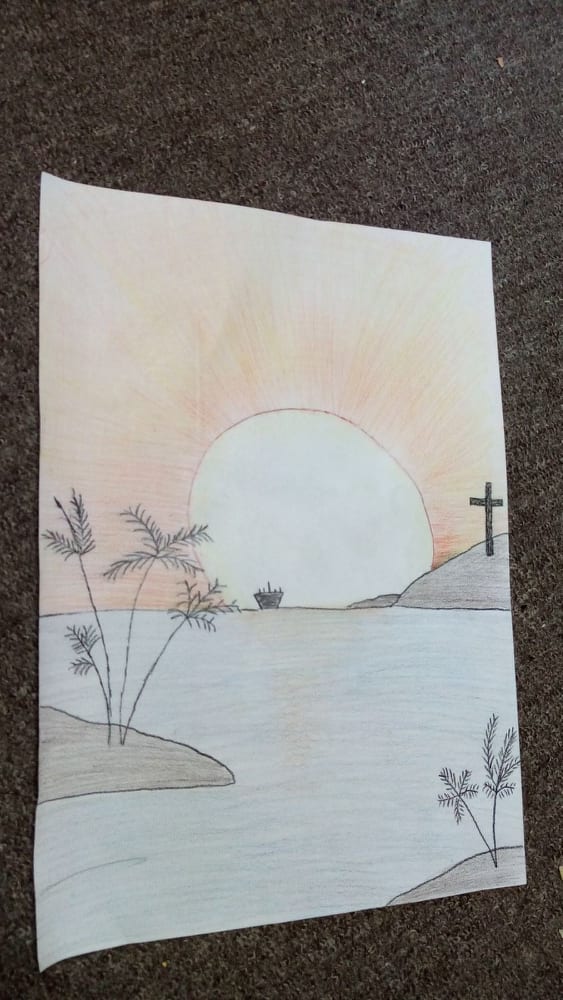 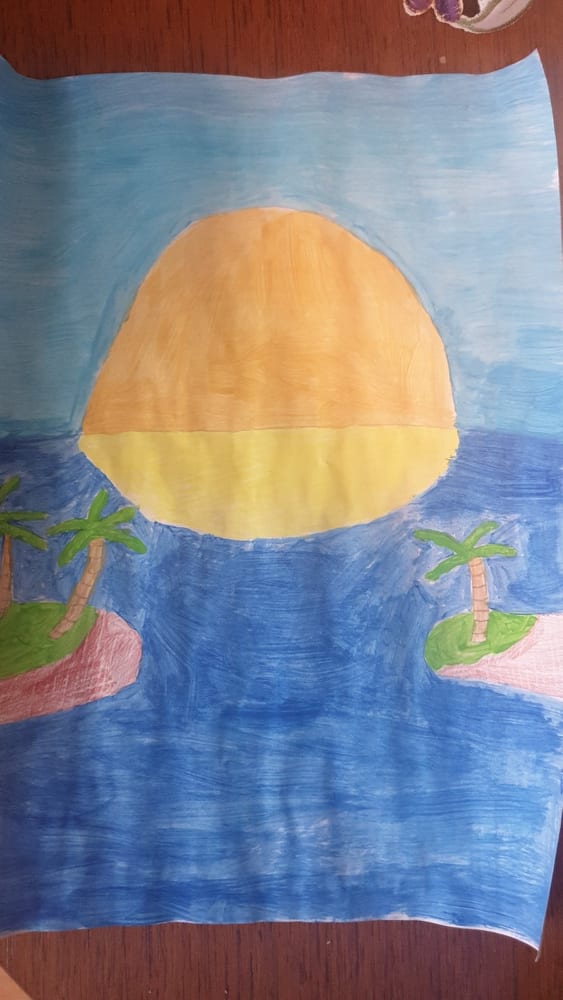